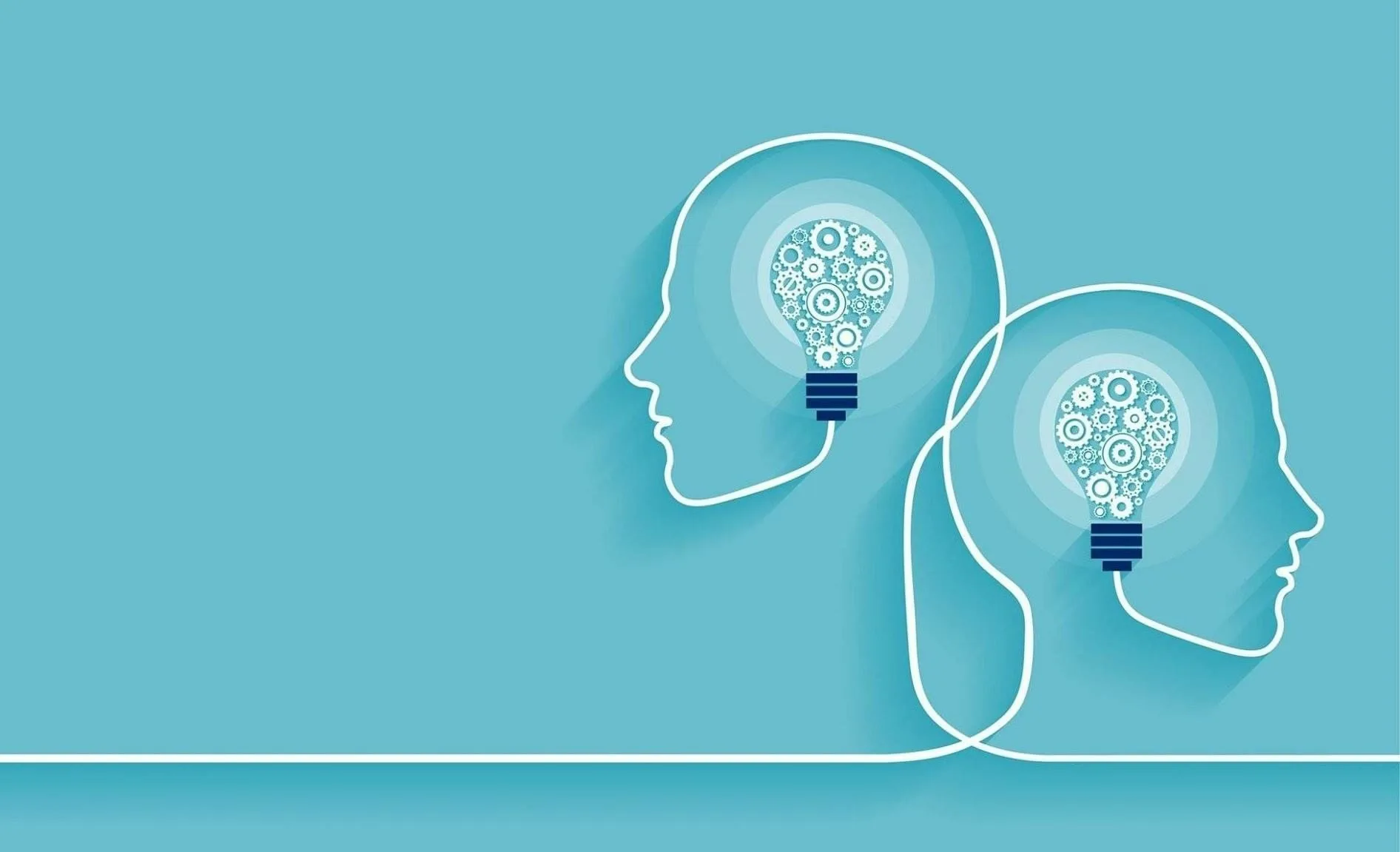 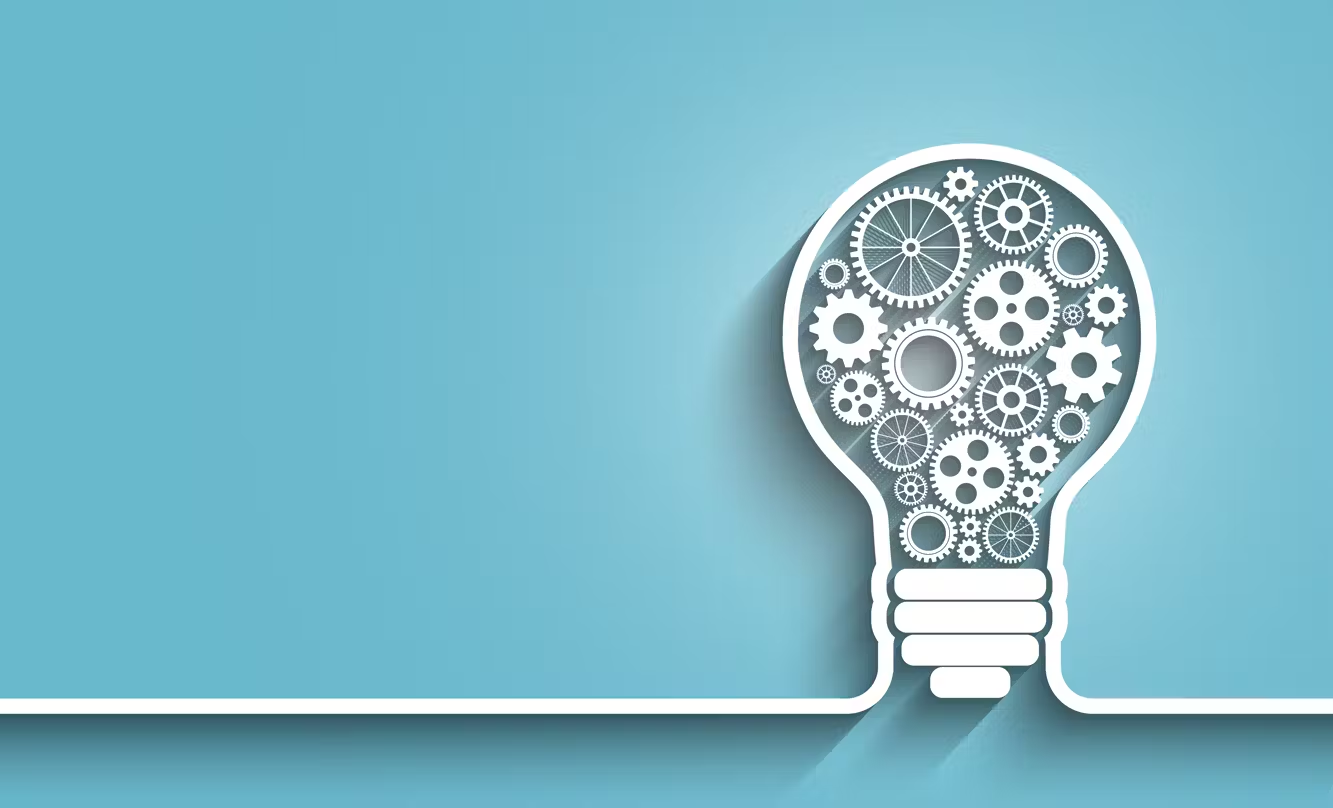 Выбираем капитана команды
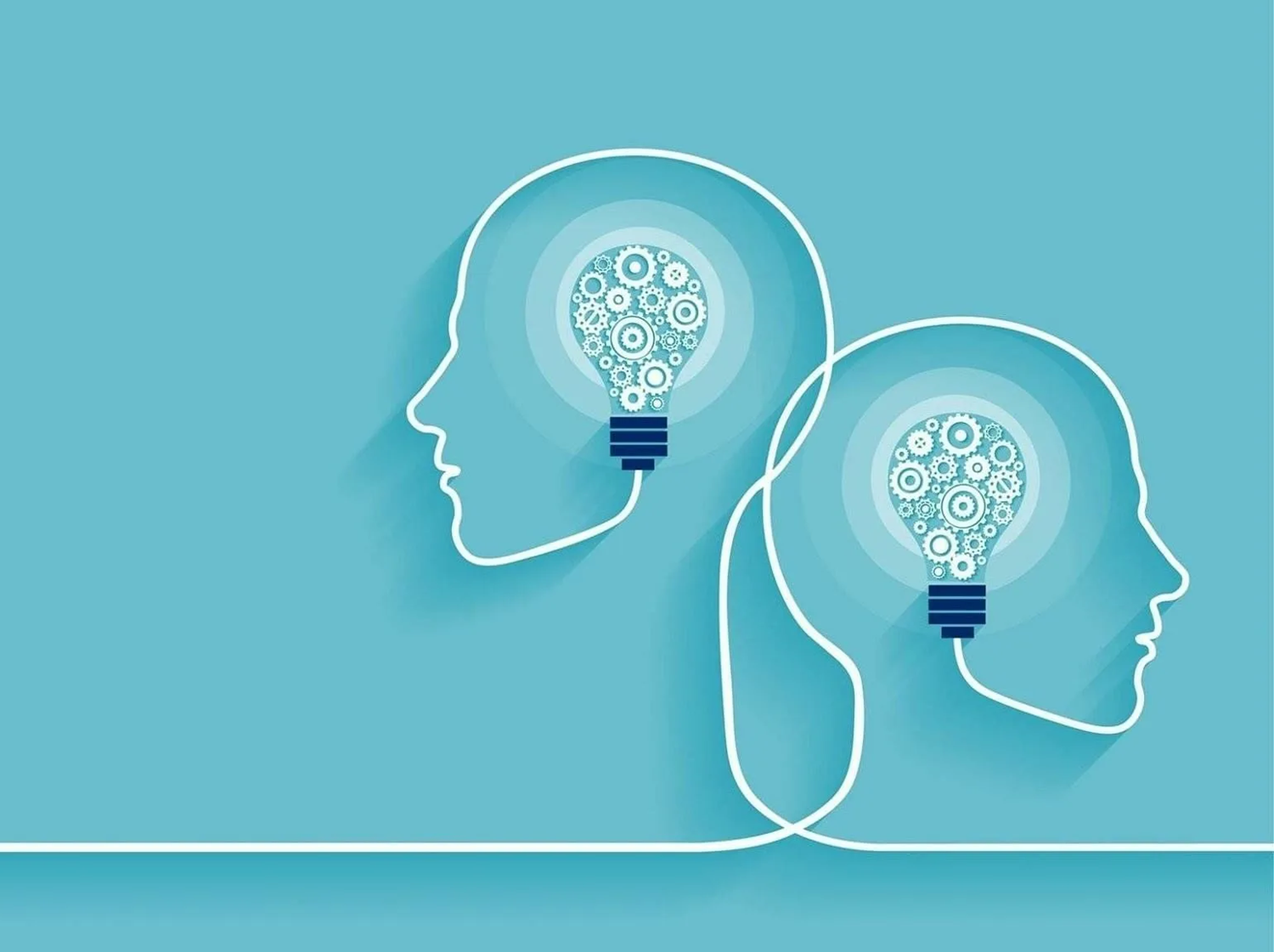 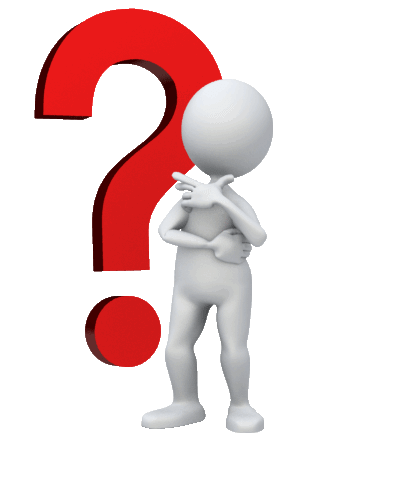 Что определяет финансовую успешность государства?
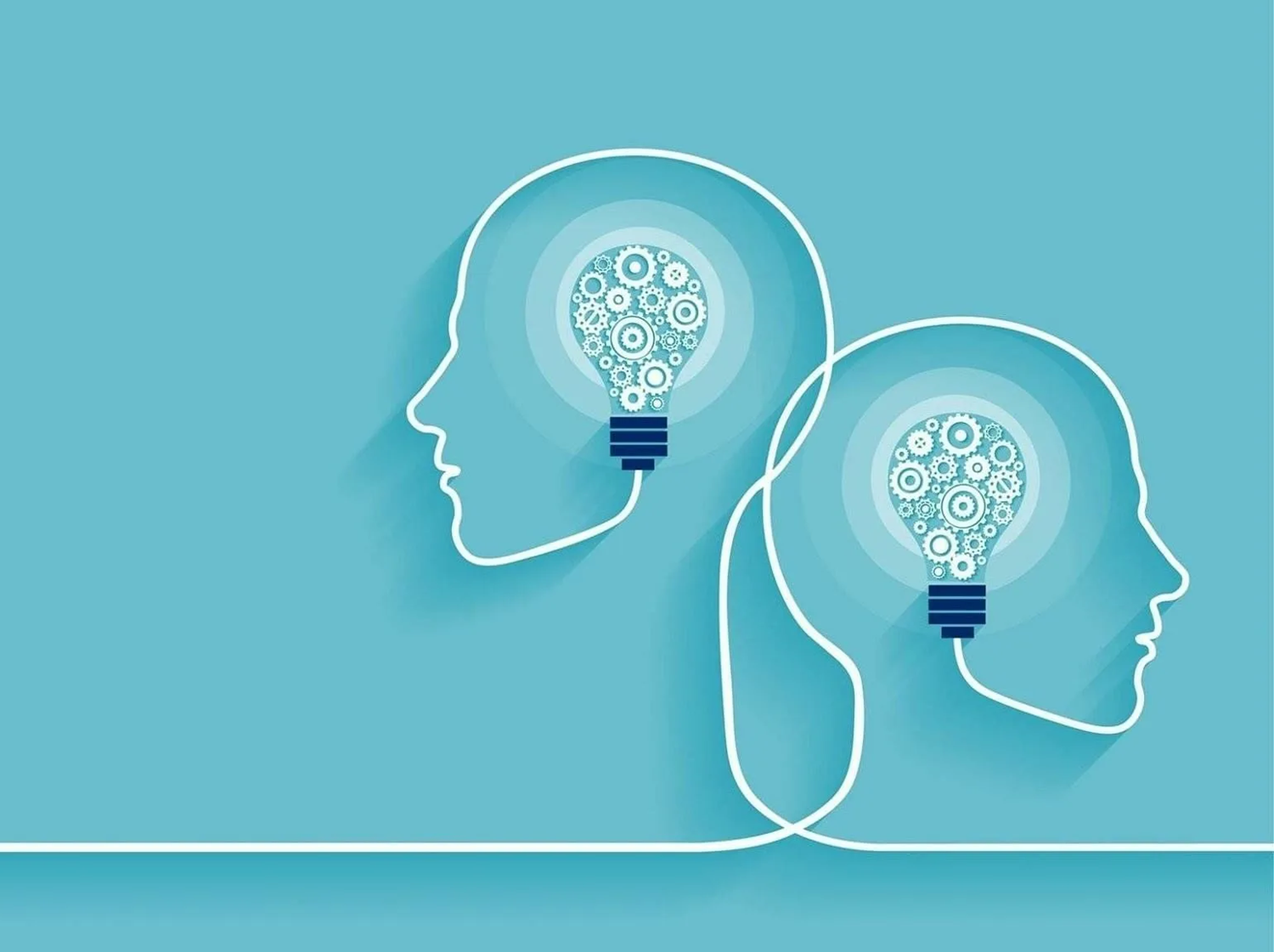 ТИПЫ ЭКОНОМИЧЕСКИХ СИСТЕМ
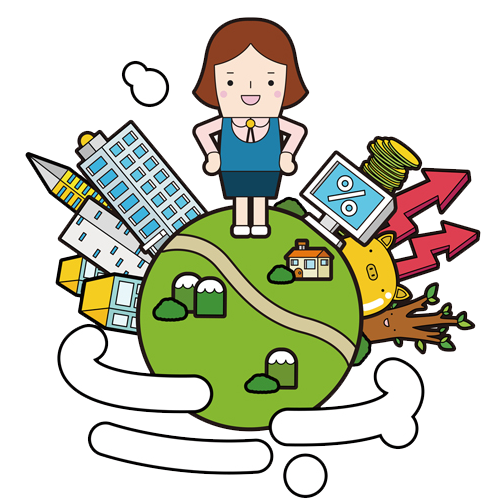 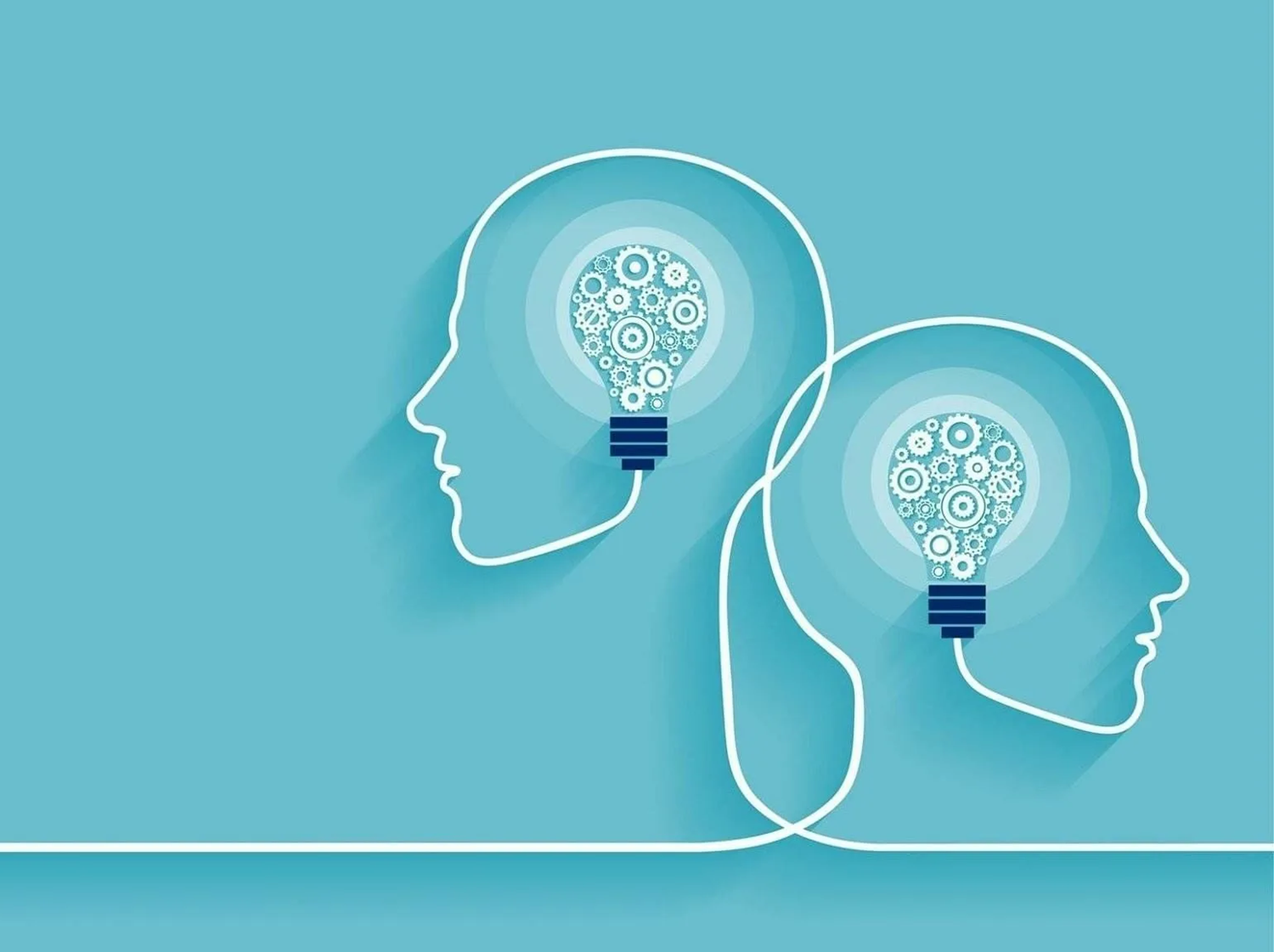 Типы экономических систем
РЫНОЧНАЯ
КОМАНДНАЯ
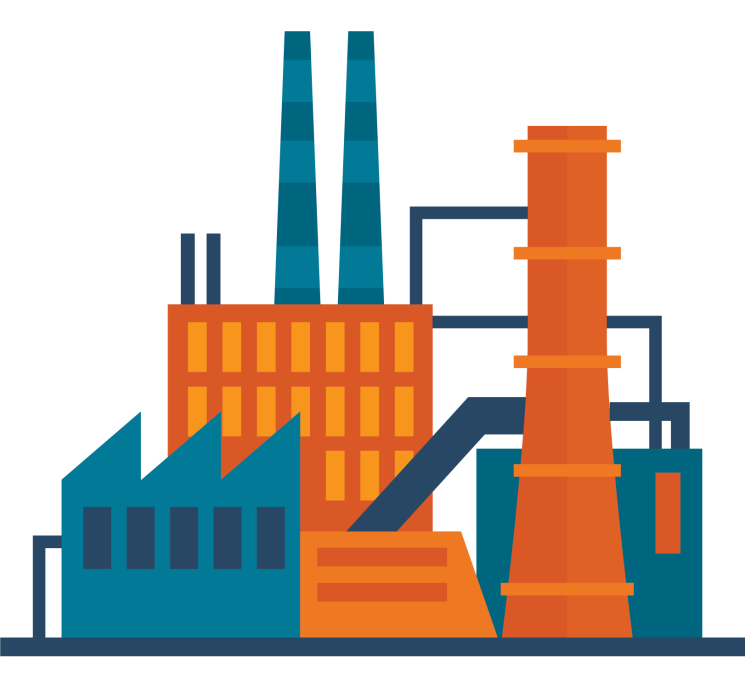 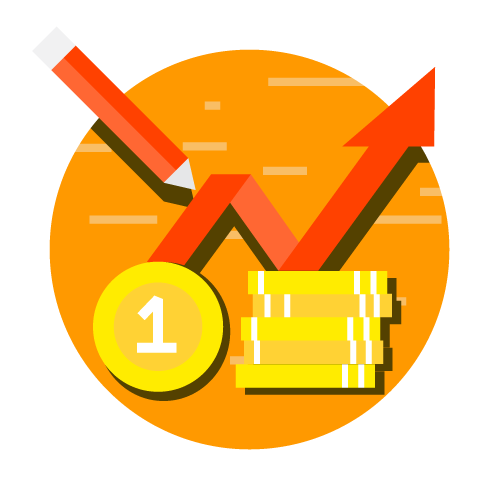 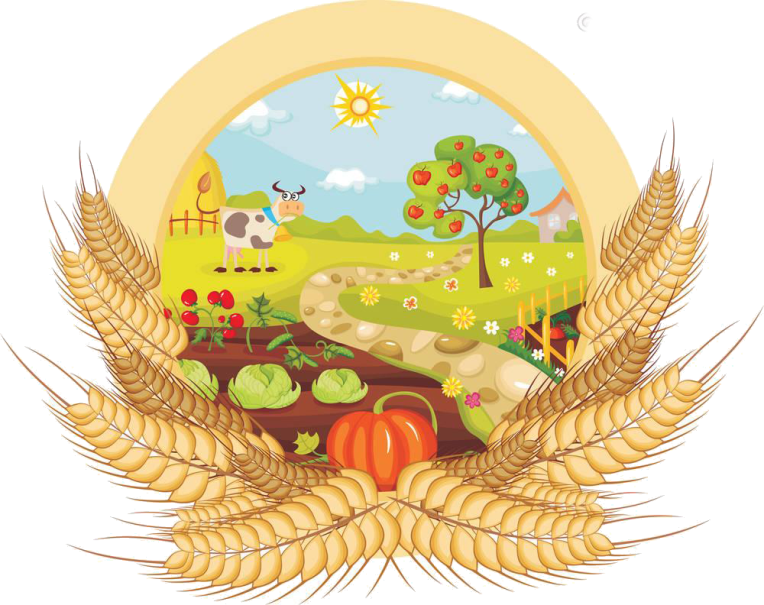 ТРАДИЦИОННАЯ
далее
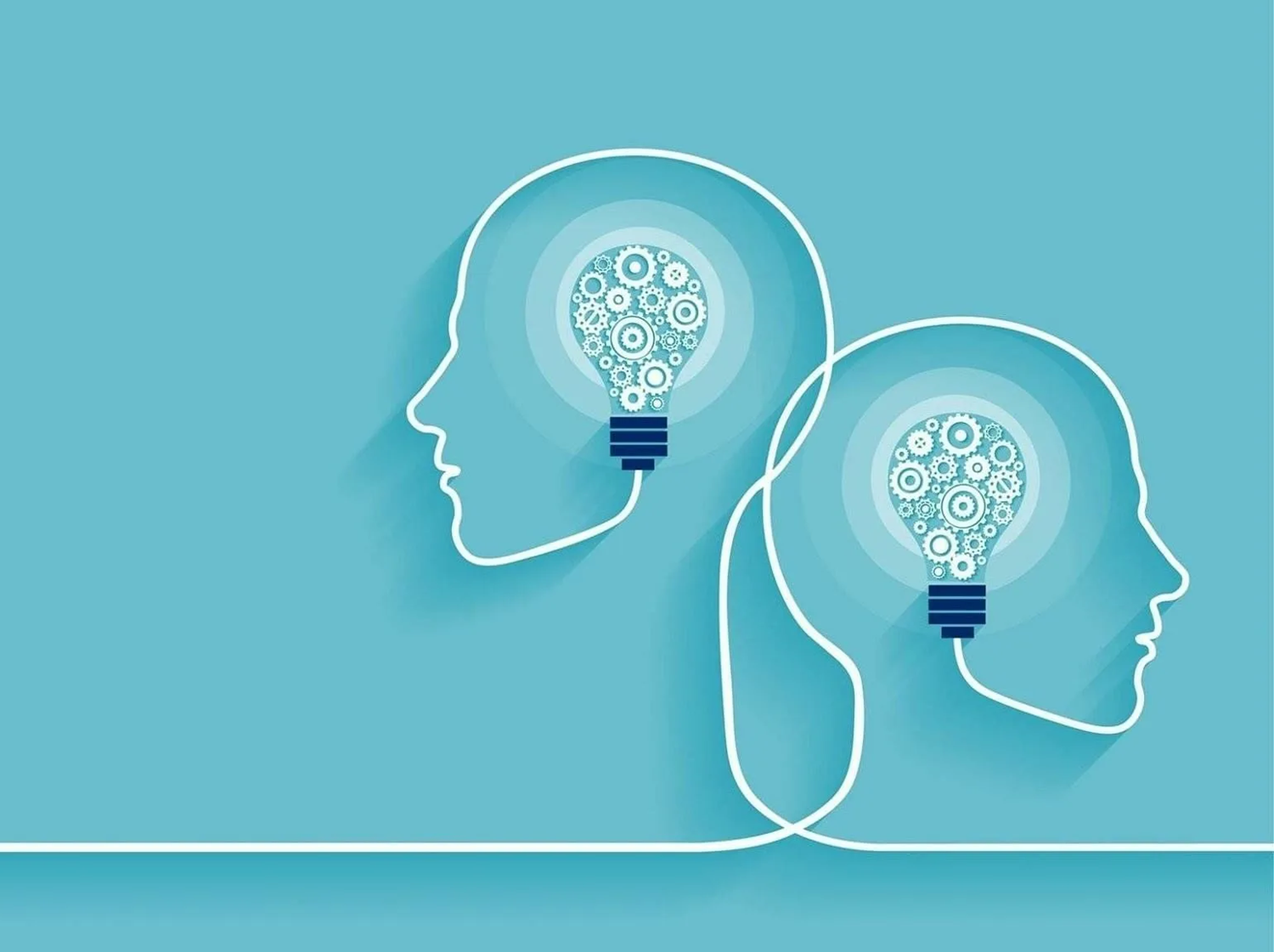 РЫНОЧНАЯ ЭКОНОМИКА
Рыночная экономика — система, основанная на принципах свободного предпринимательства, конкуренции, а также на договорных отношениях между хозяйствующими субъектами.
В такой экономике ограничено вмешательство государства в хозяйственную деятельность.
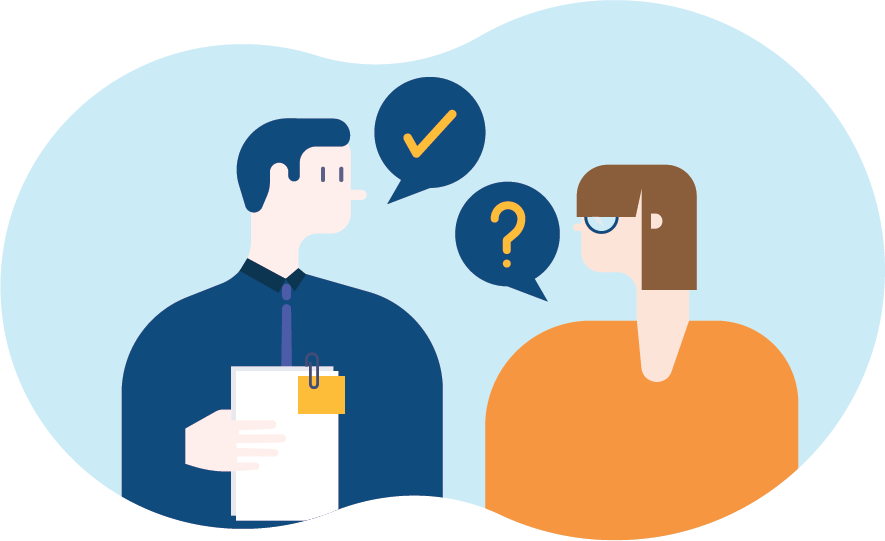 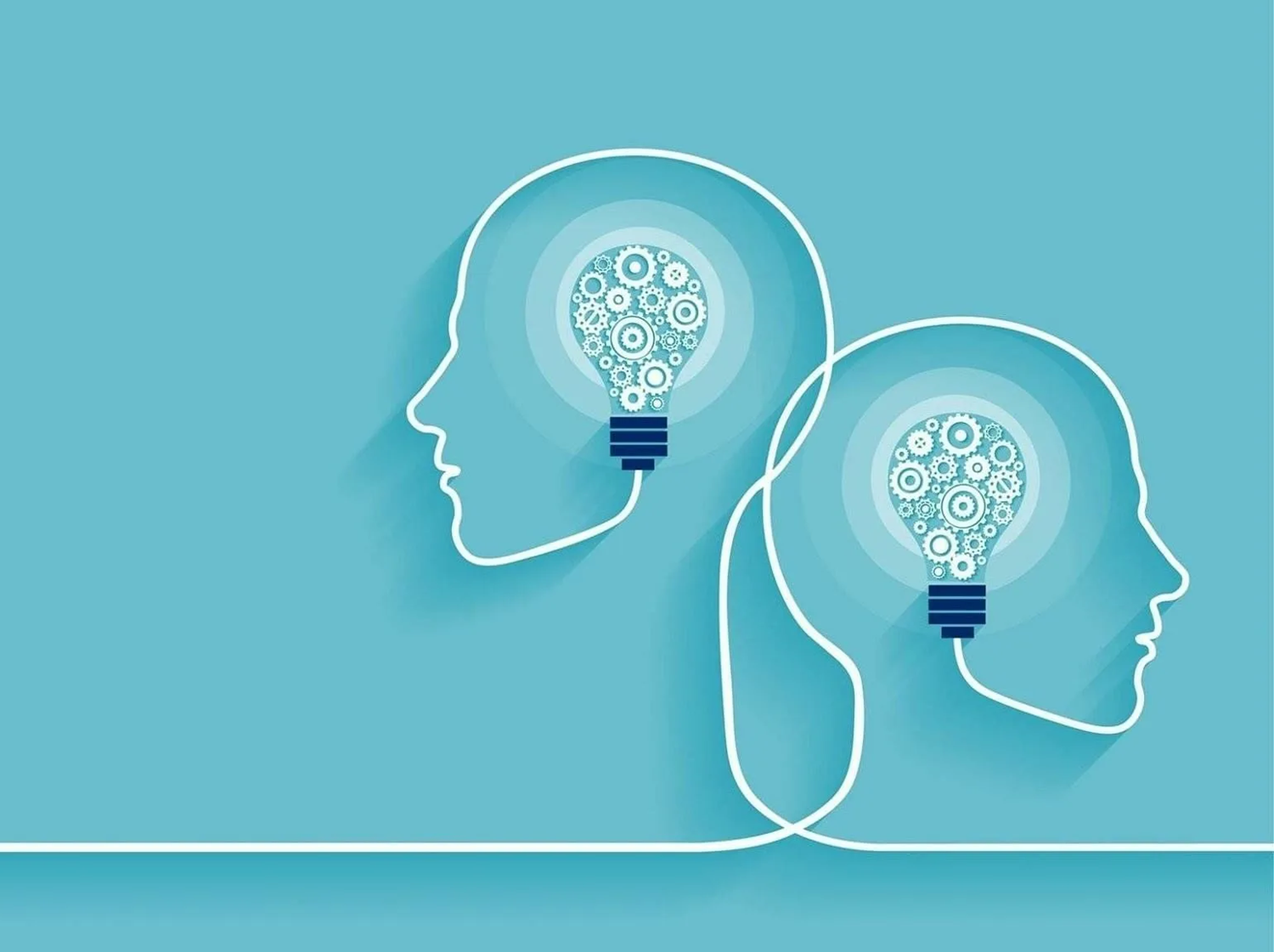 КОМАНДНАЯ ЭКОНОМИКА
Командная экономика — это система, в которой все экономические решения принимаются центральным правительством. 

Государство контролирует производство, распределение и потребление товаров и услуг.
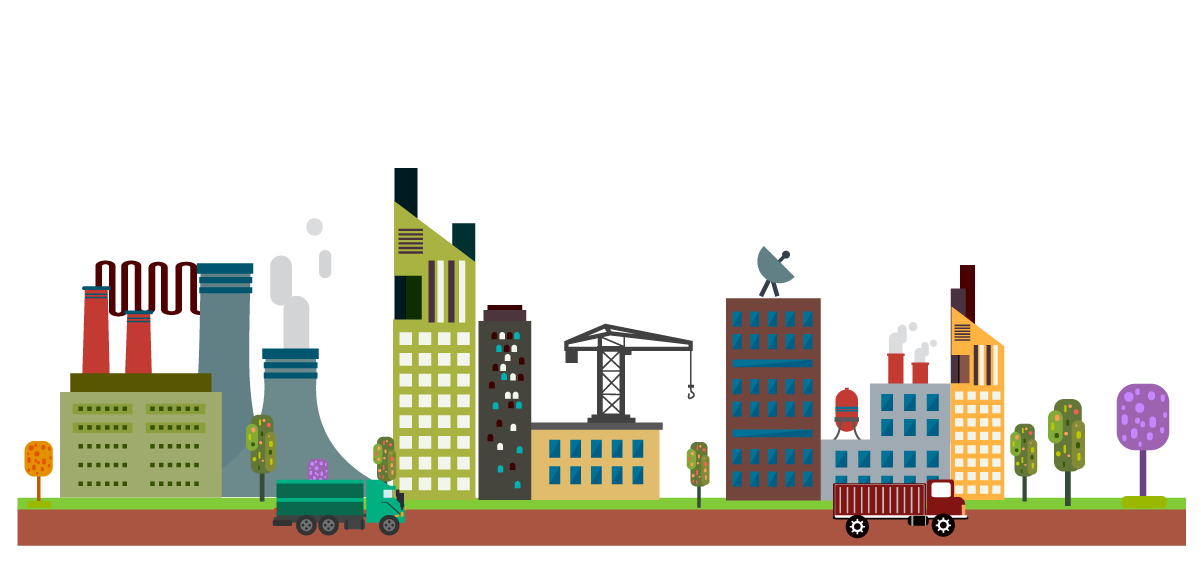 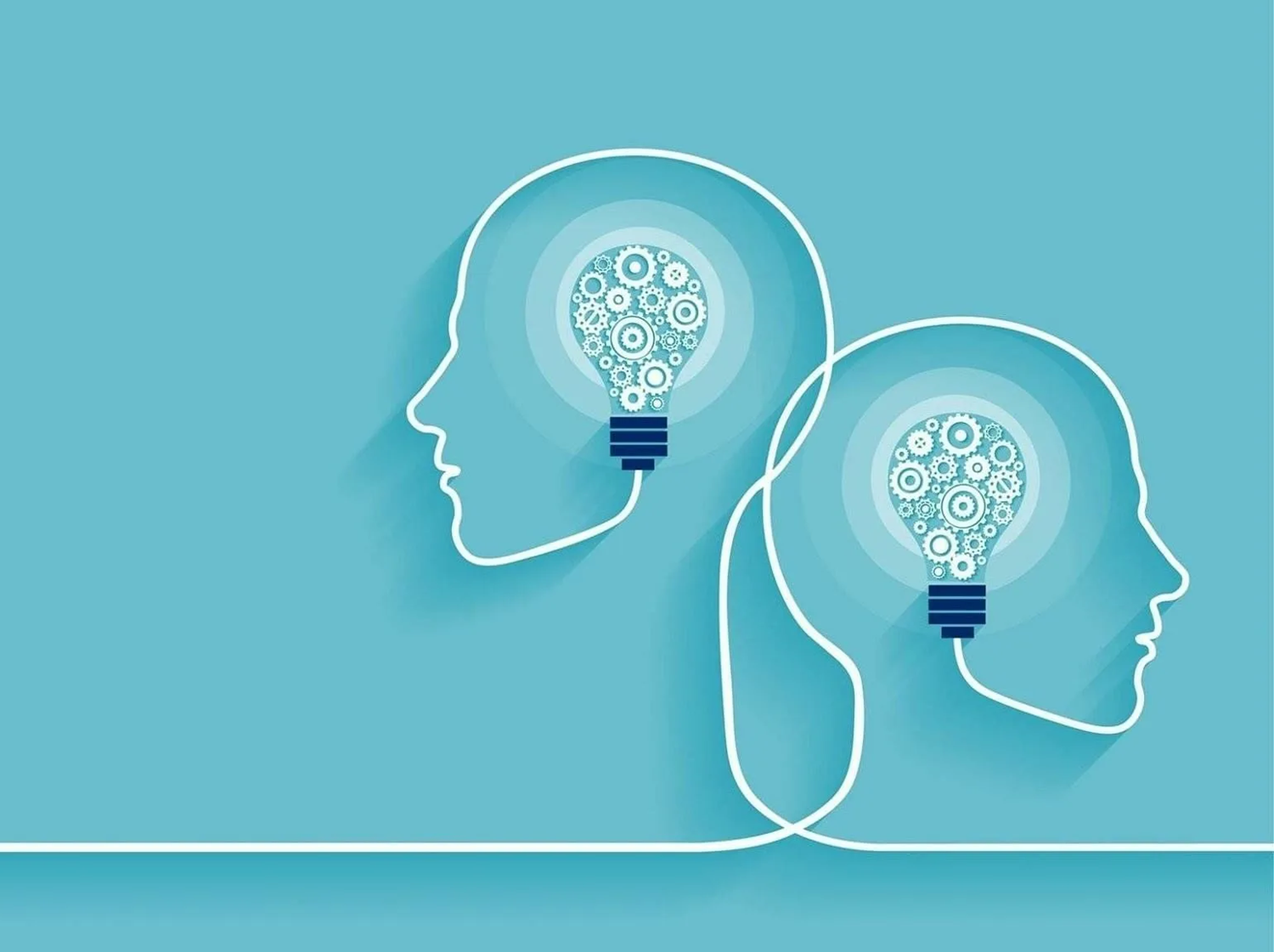 ТРАДИЦИОННАЯ ЭКОНОМИКА
Традиционная экономика — экономическая система, в которой обычаи и традиции определяют практику использования ограниченных ресурсов.
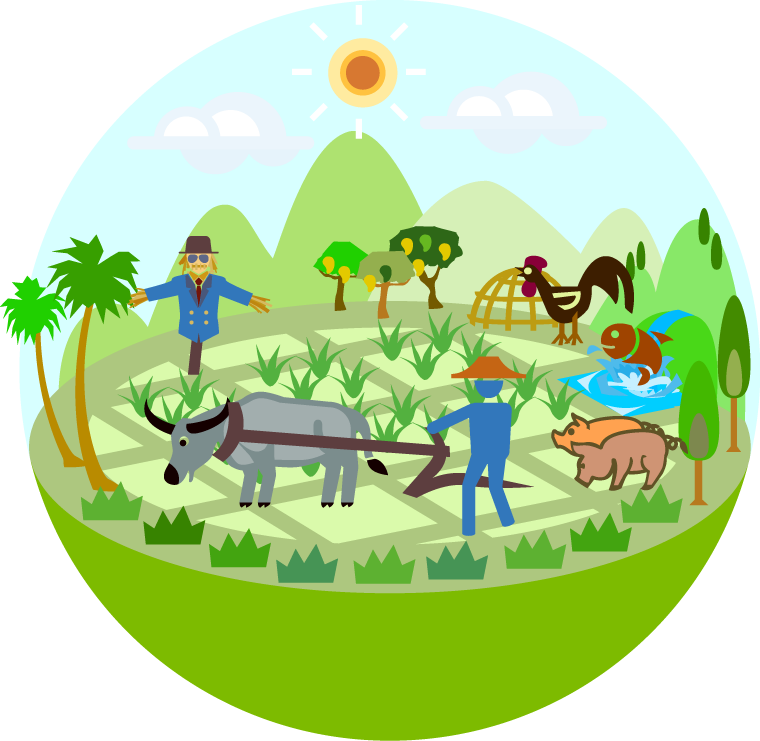 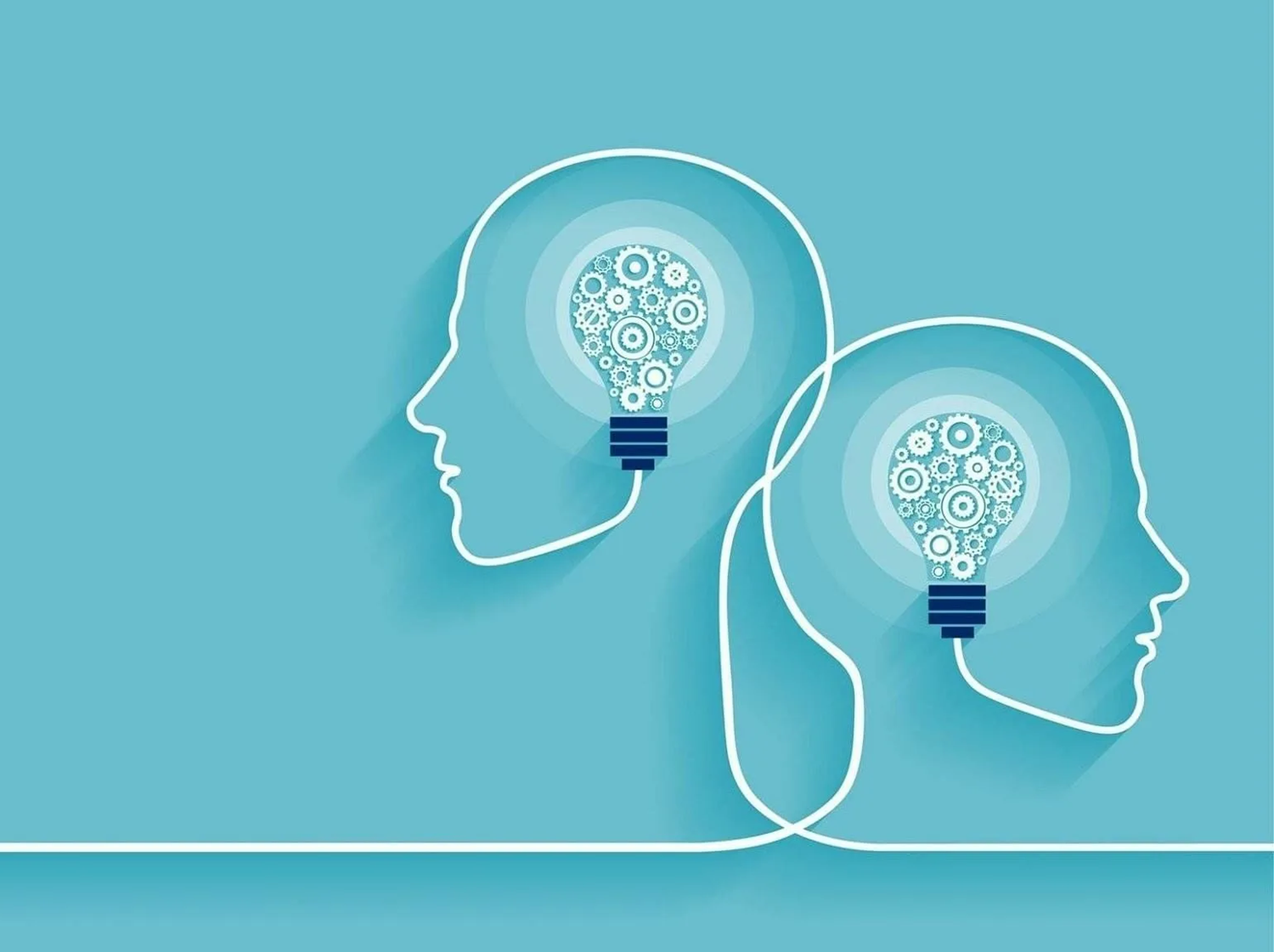 Экономическая система в РФ
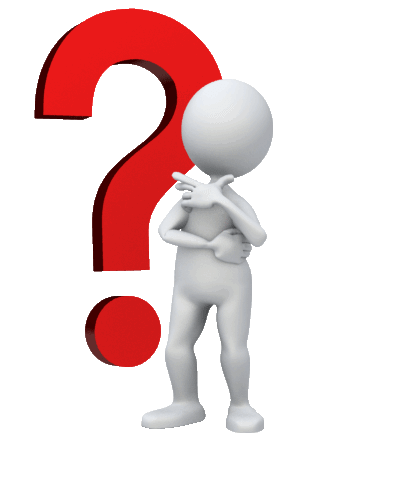 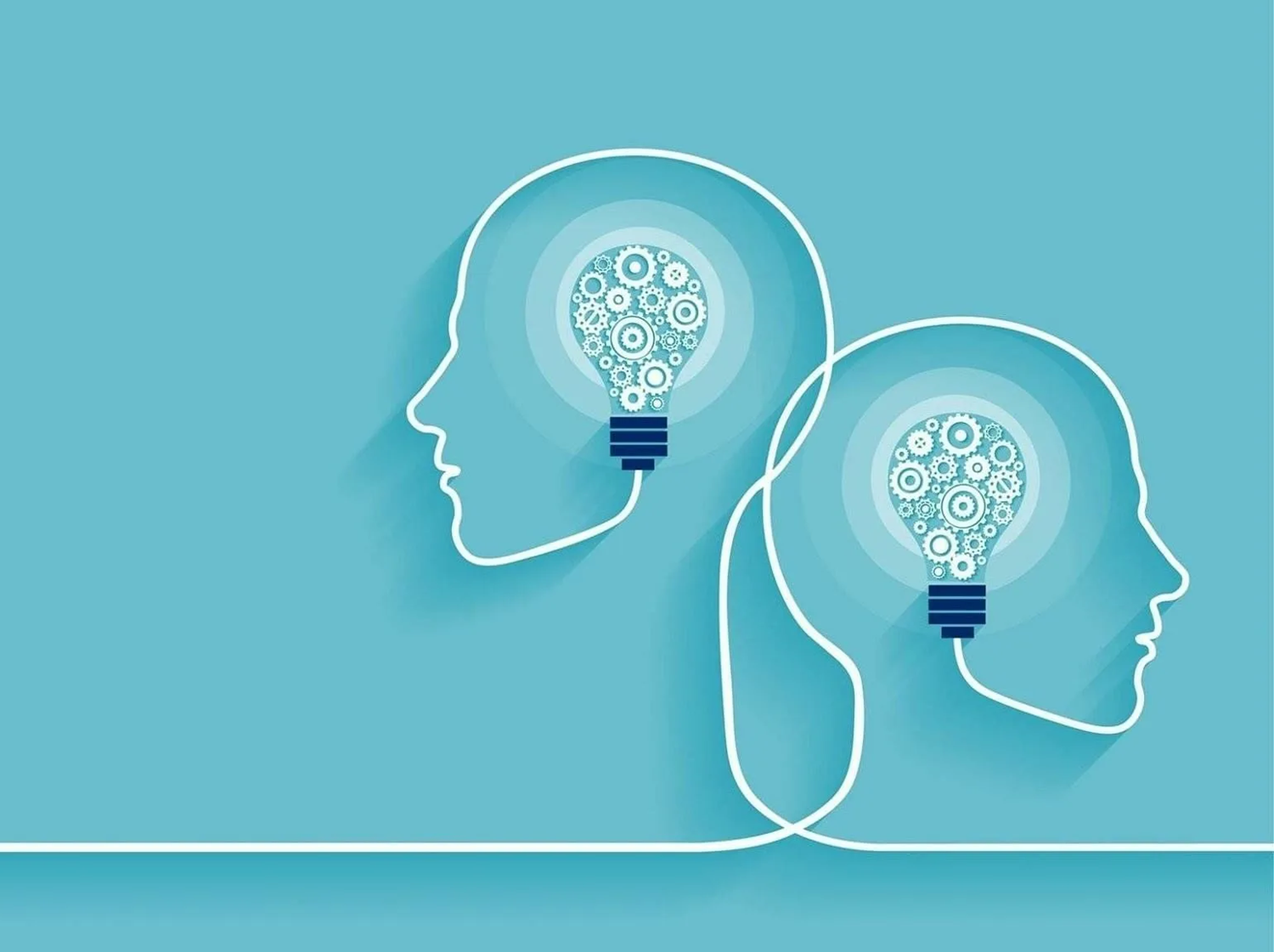 Экономическая система в РФ
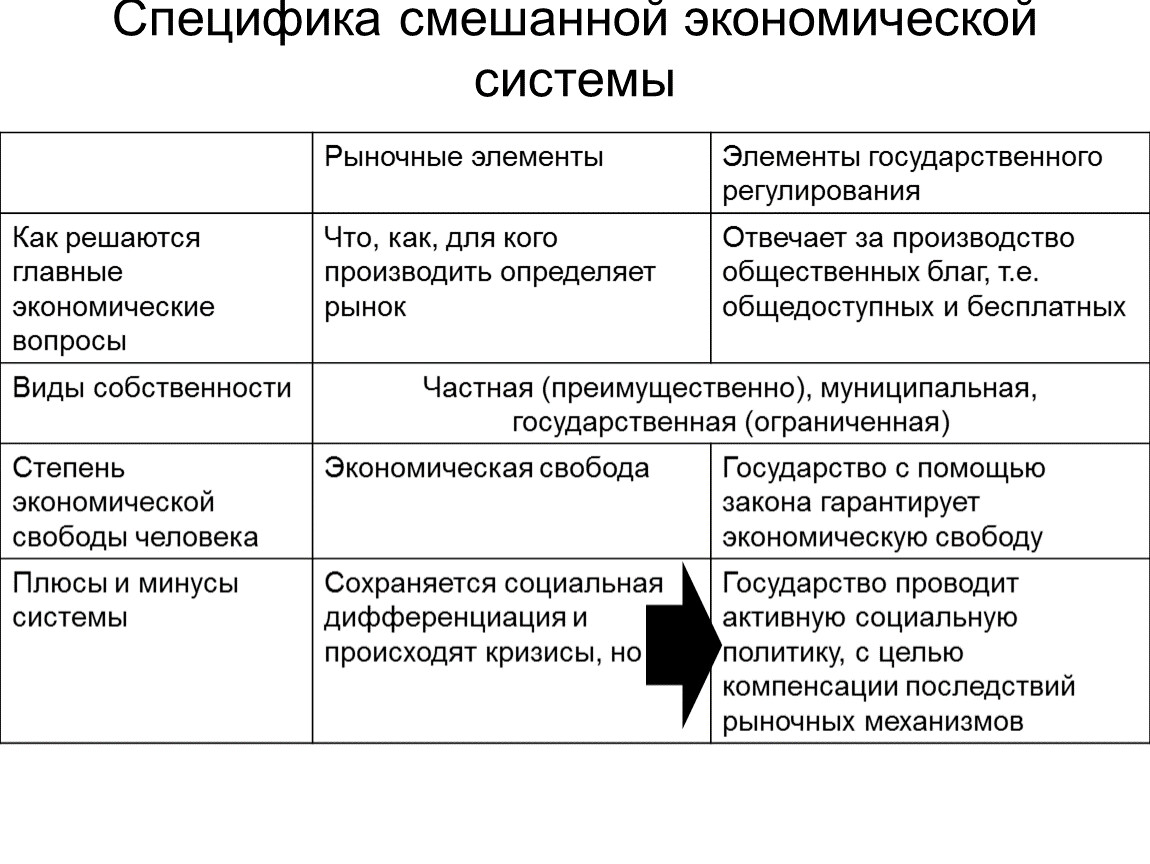 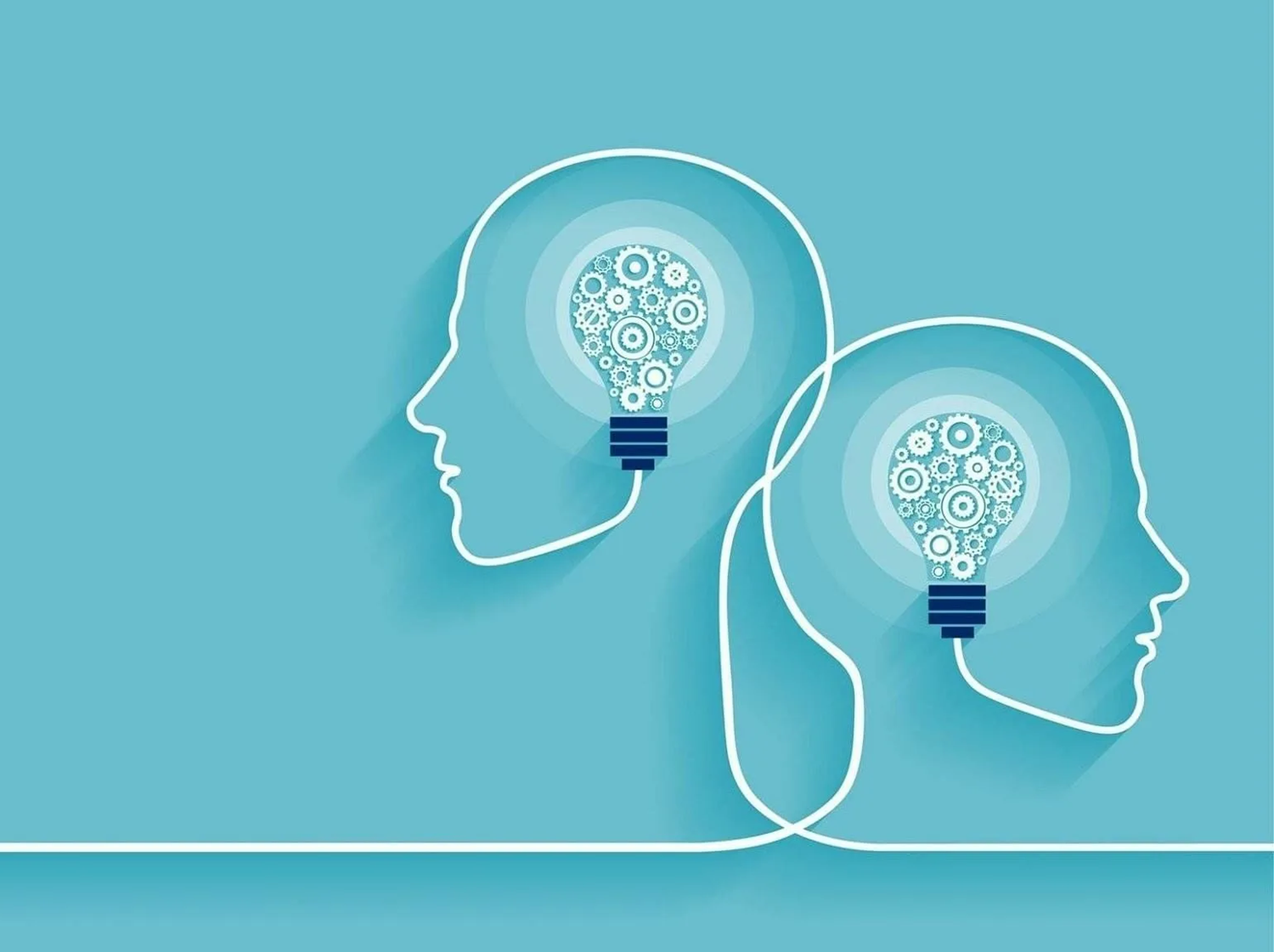 ВНИМАНИЕ! ПРОБЛЕМА!
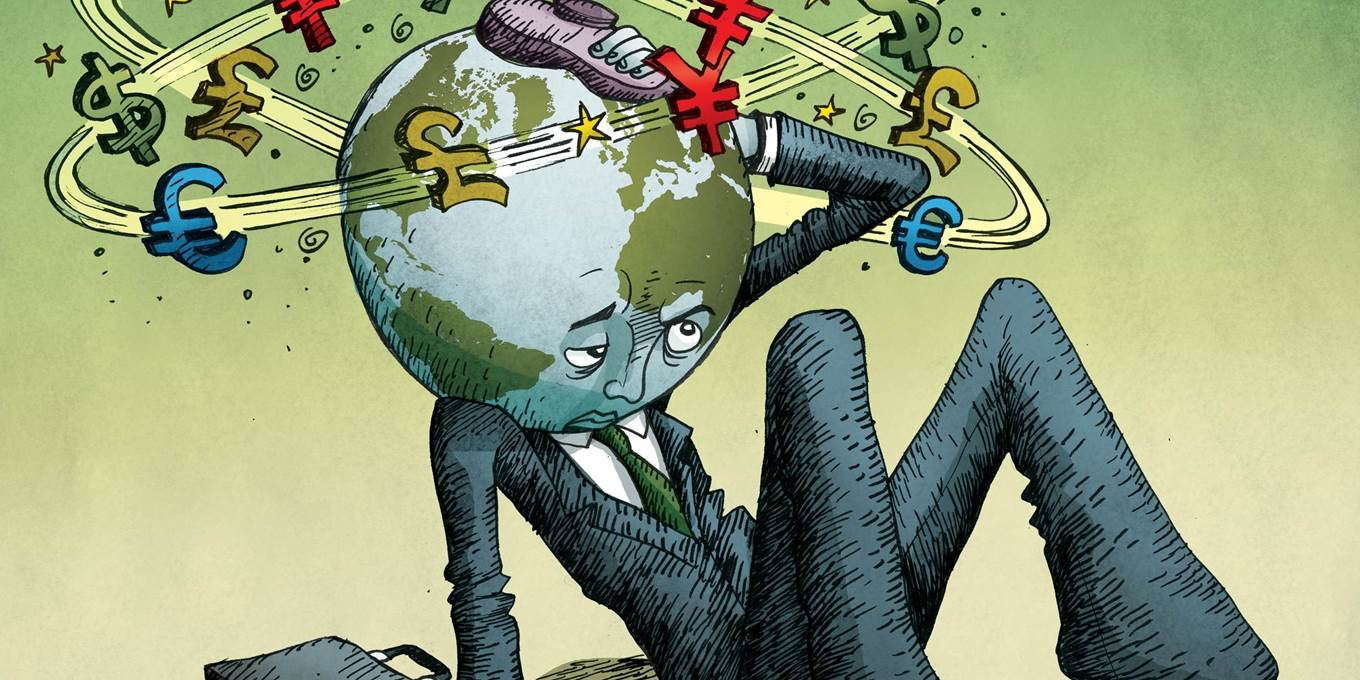 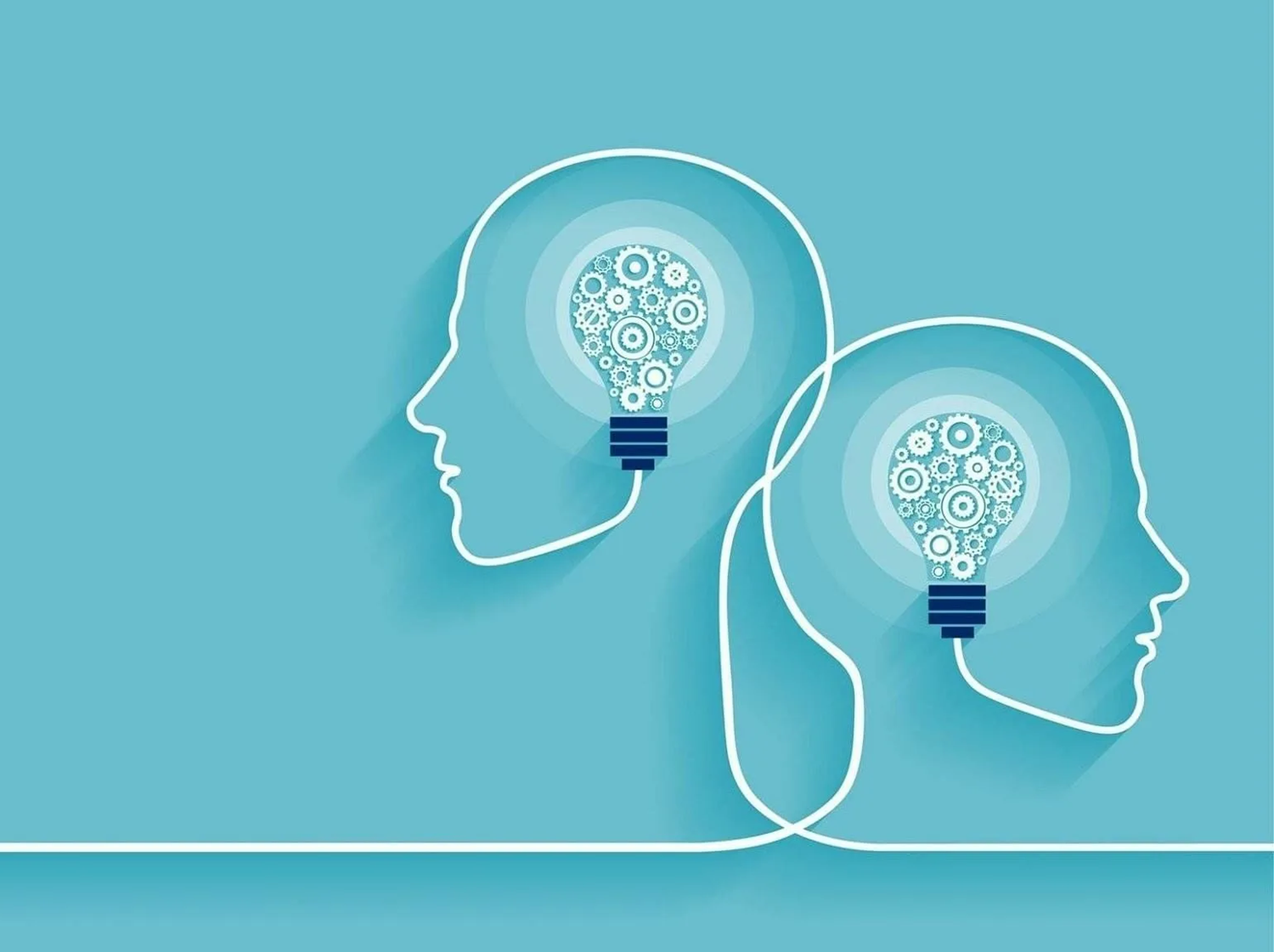 ВНИМАНИЕ! ПРОБЛЕМА!
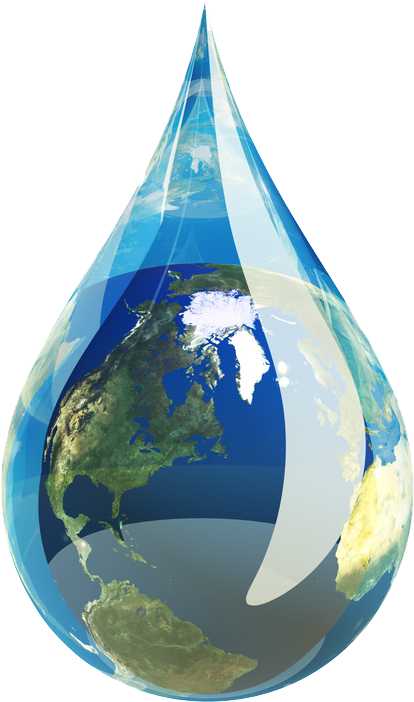 В вашем государстве возник дефицит необходимых ресурсов. Как вы выйдете из этого положения?
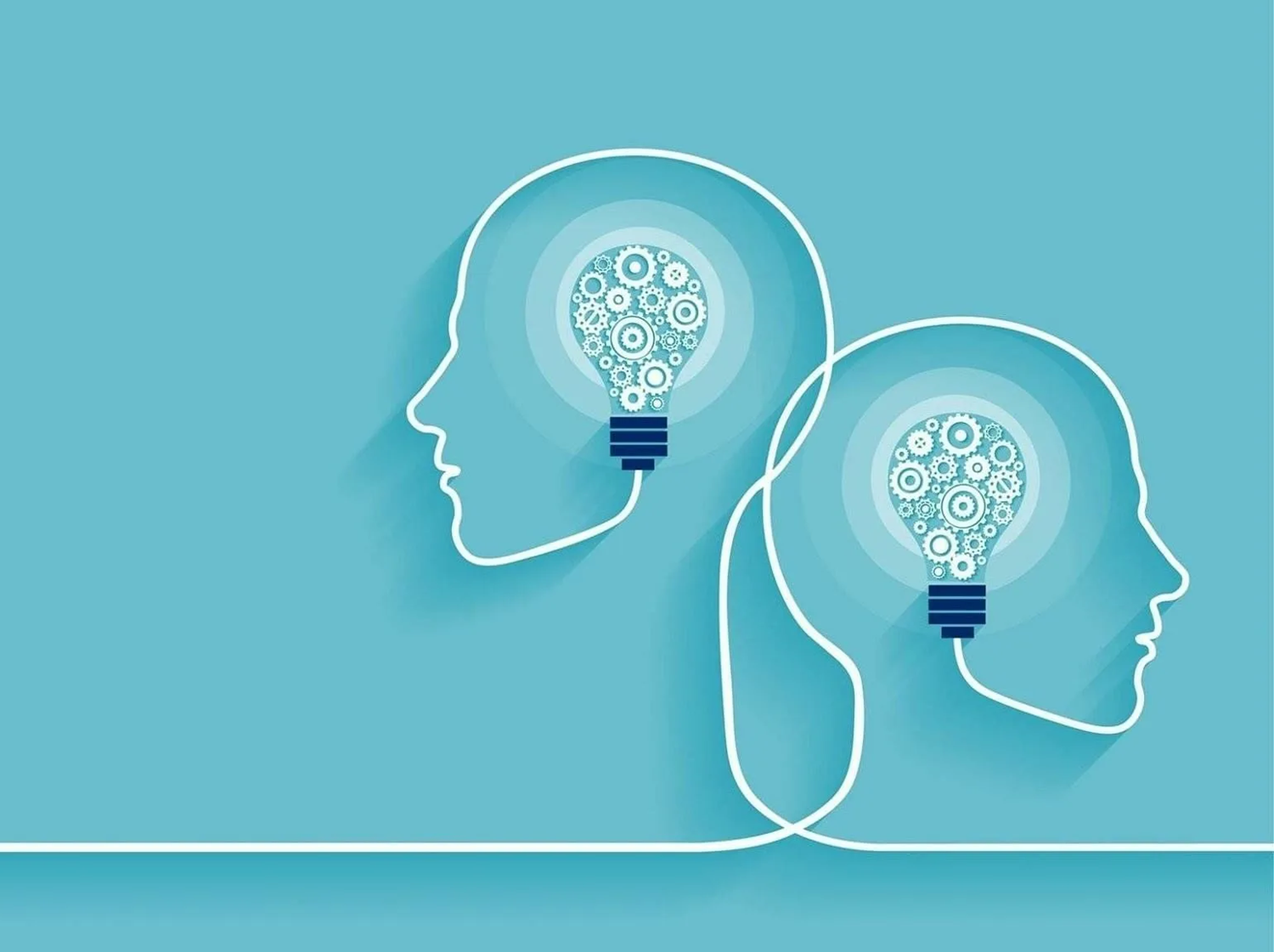 ВНИМАНИЕ! ПРОБЛЕМА!
В вашем государстве повысился уровень безработицы. Какие меры вы будете предпринимать?
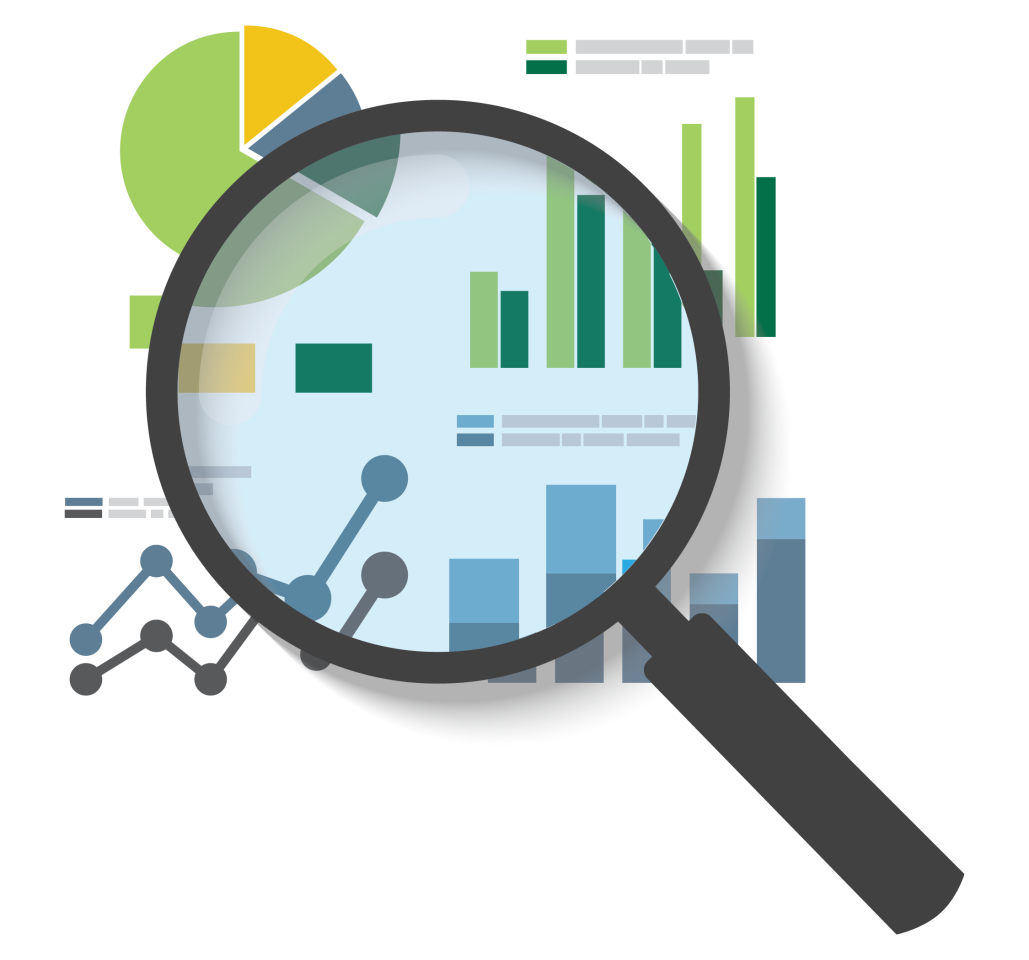 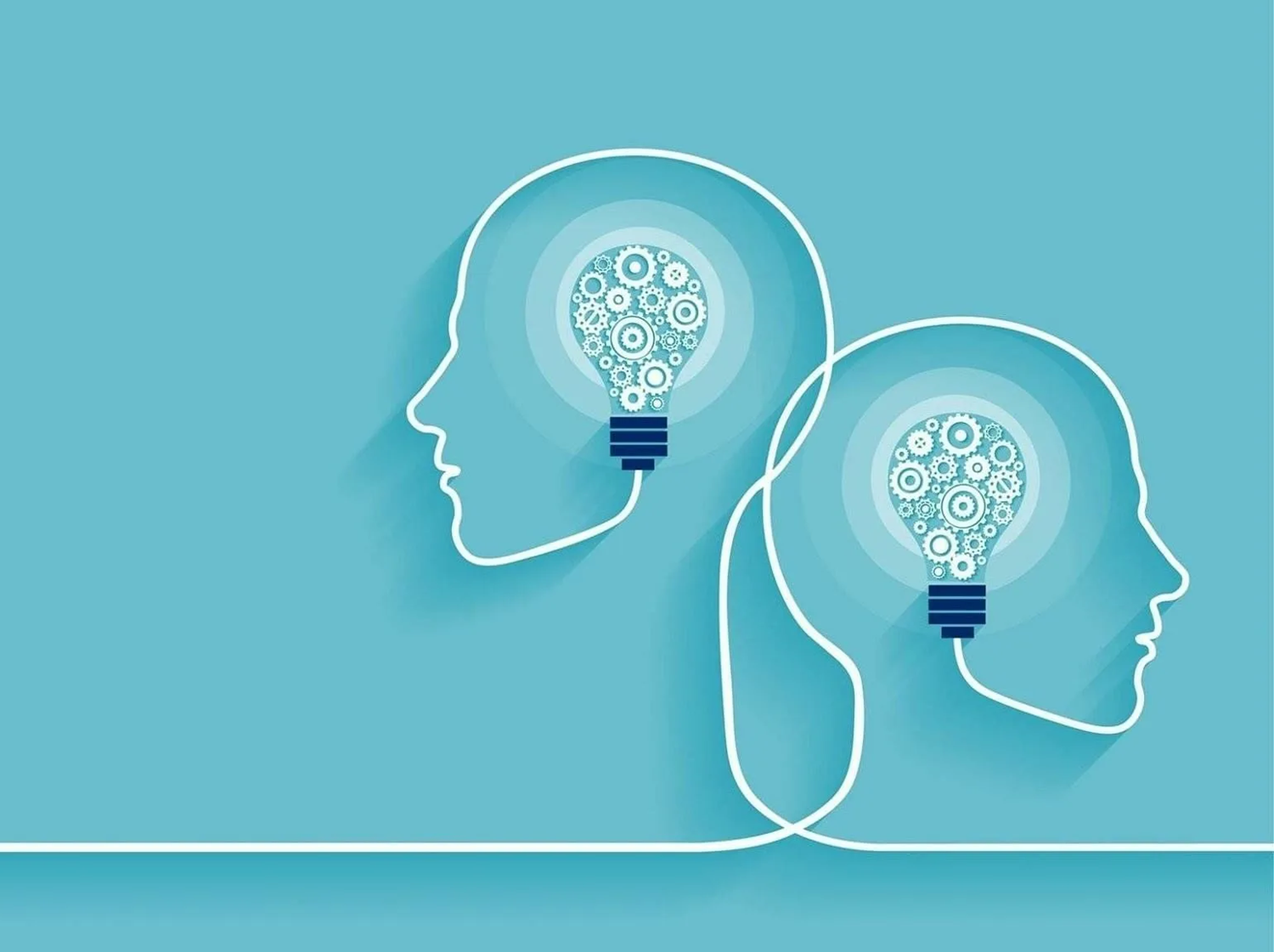 ВНИМАНИЕ! ПРОБЛЕМА!
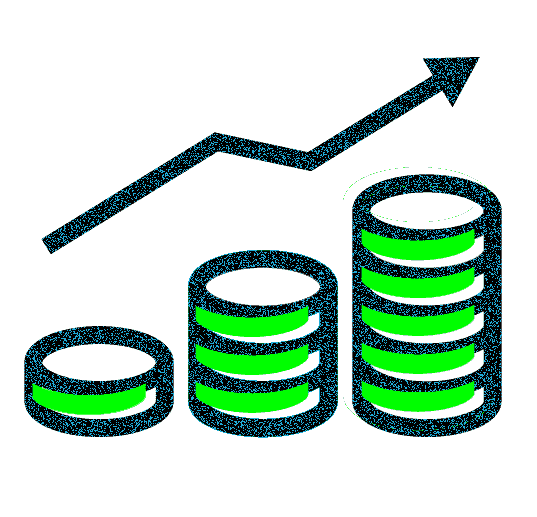 В вашем государстве необходимо увеличить государственный бюджет. Как поступить?
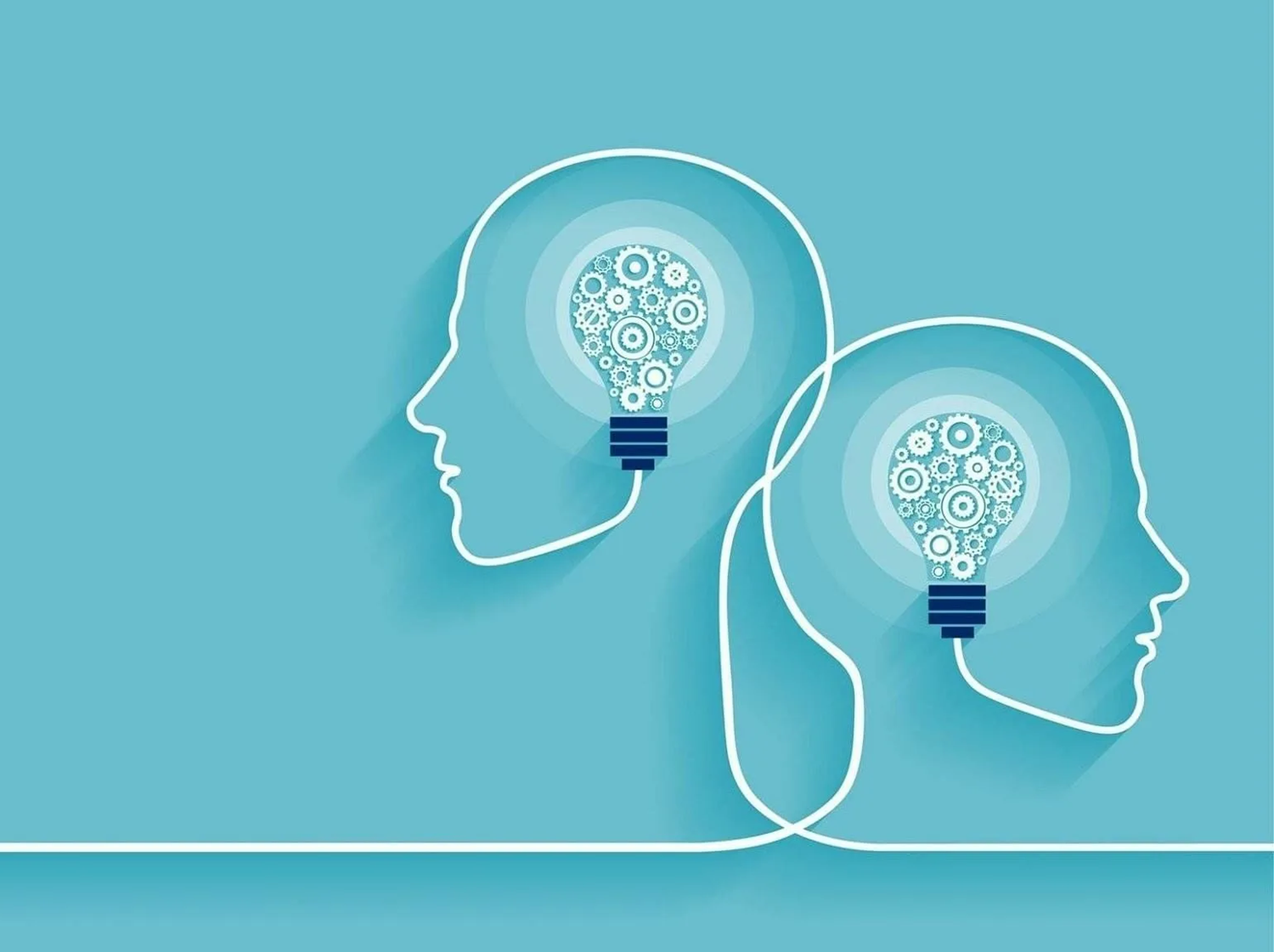 Закрепим знания!
Какой признак отличает традиционную экономику?
 
1)  процветание фабричного производства
2)  централизованное ценообразование
3)  регулирование производства при помощи обычаев
4)  преобладание частной собственности на средства производства
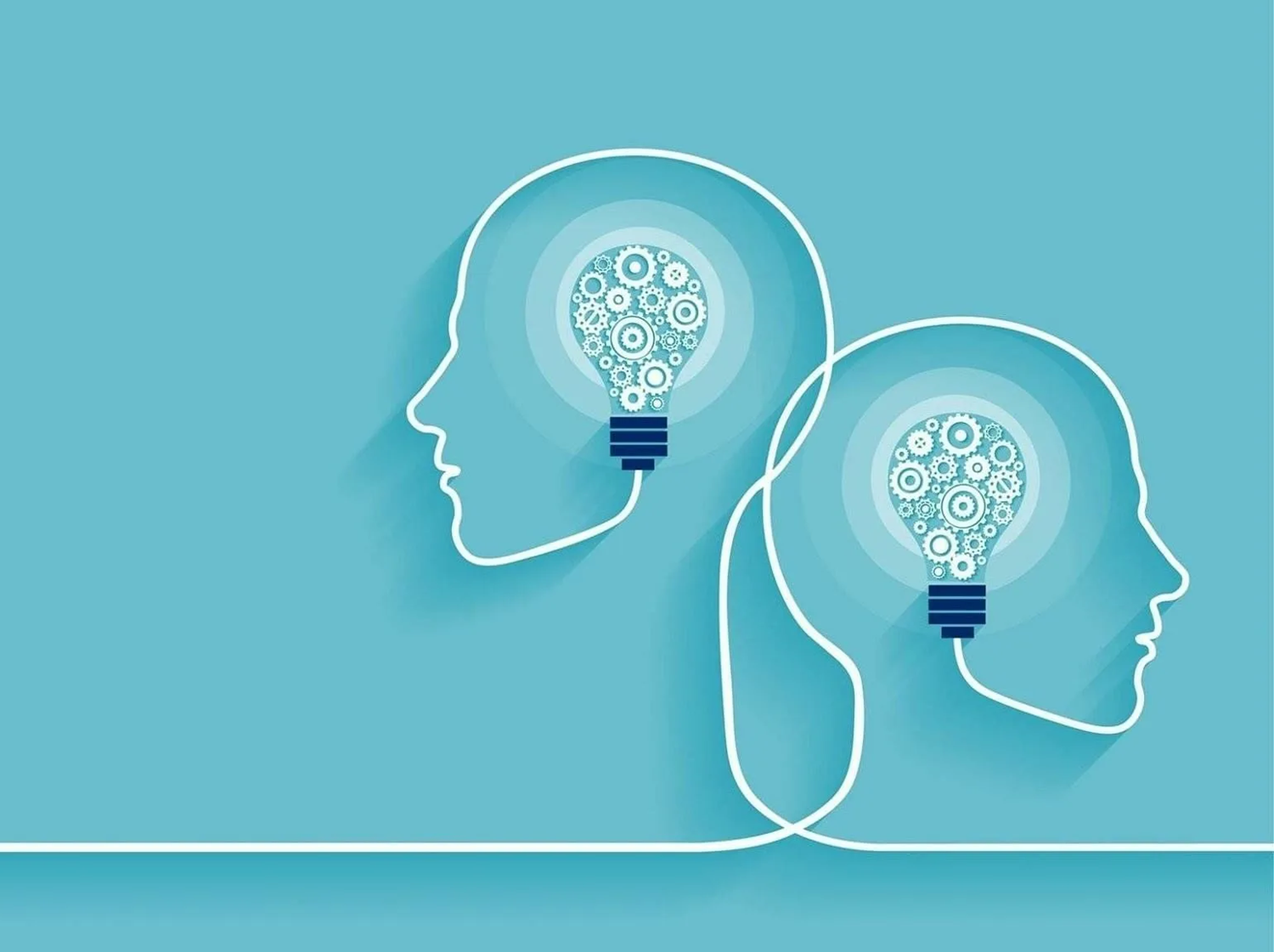 Закрепим знания!
Что из перечисленного характеризует рыночную экономику?
 
1)  государственное регулирование ценообразования
2)  диктат хозяйственного опыта предков
3)  плановая организация производства
4)  многообразие форм собственности
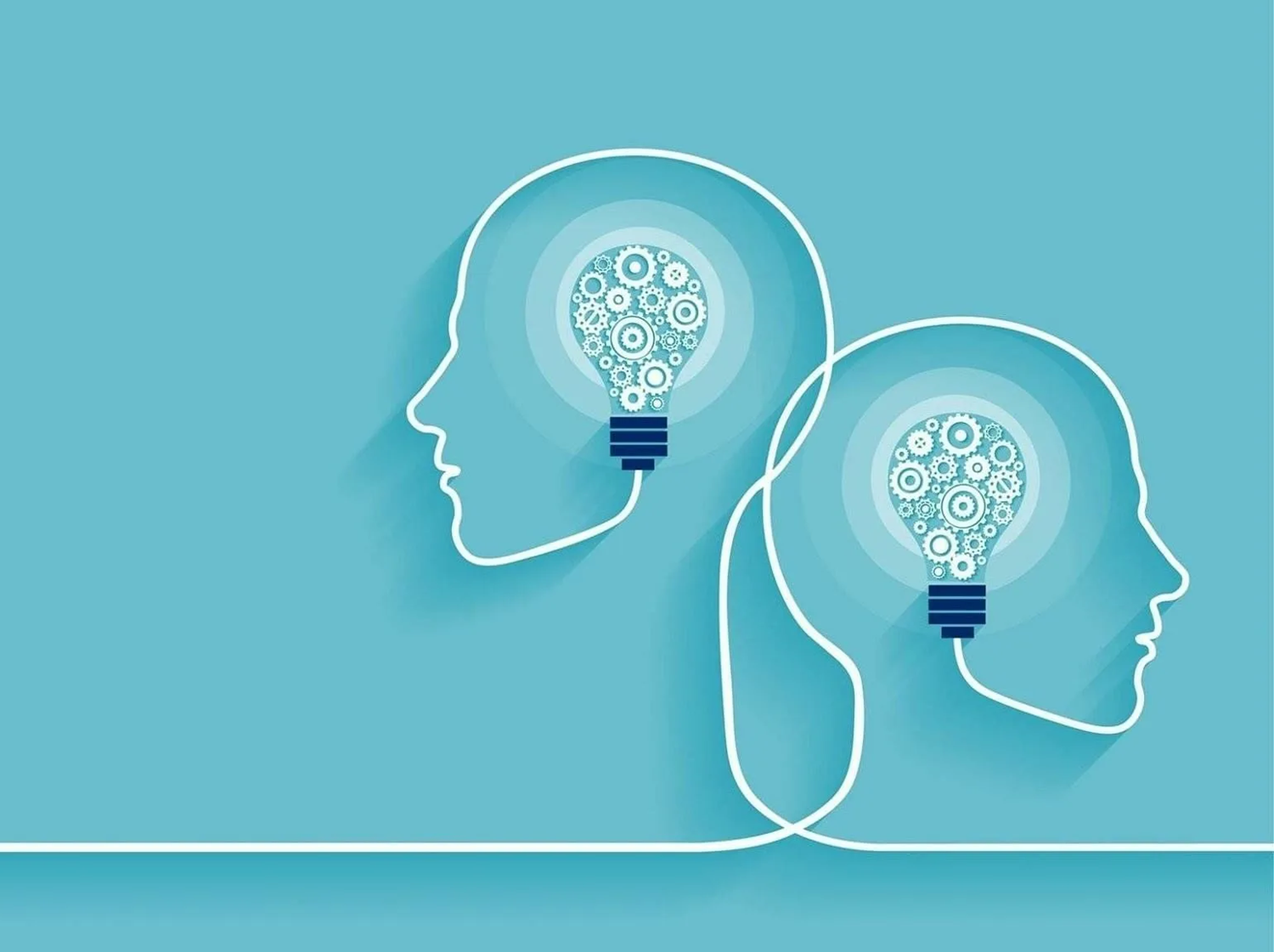 Закрепим знания!
В условиях рынка цены на товары
 
1)  определяются спросом и предложением
2)  устанавливаются государством
3)  определяются центральным банком
4)  устанавливаются крупными производителями
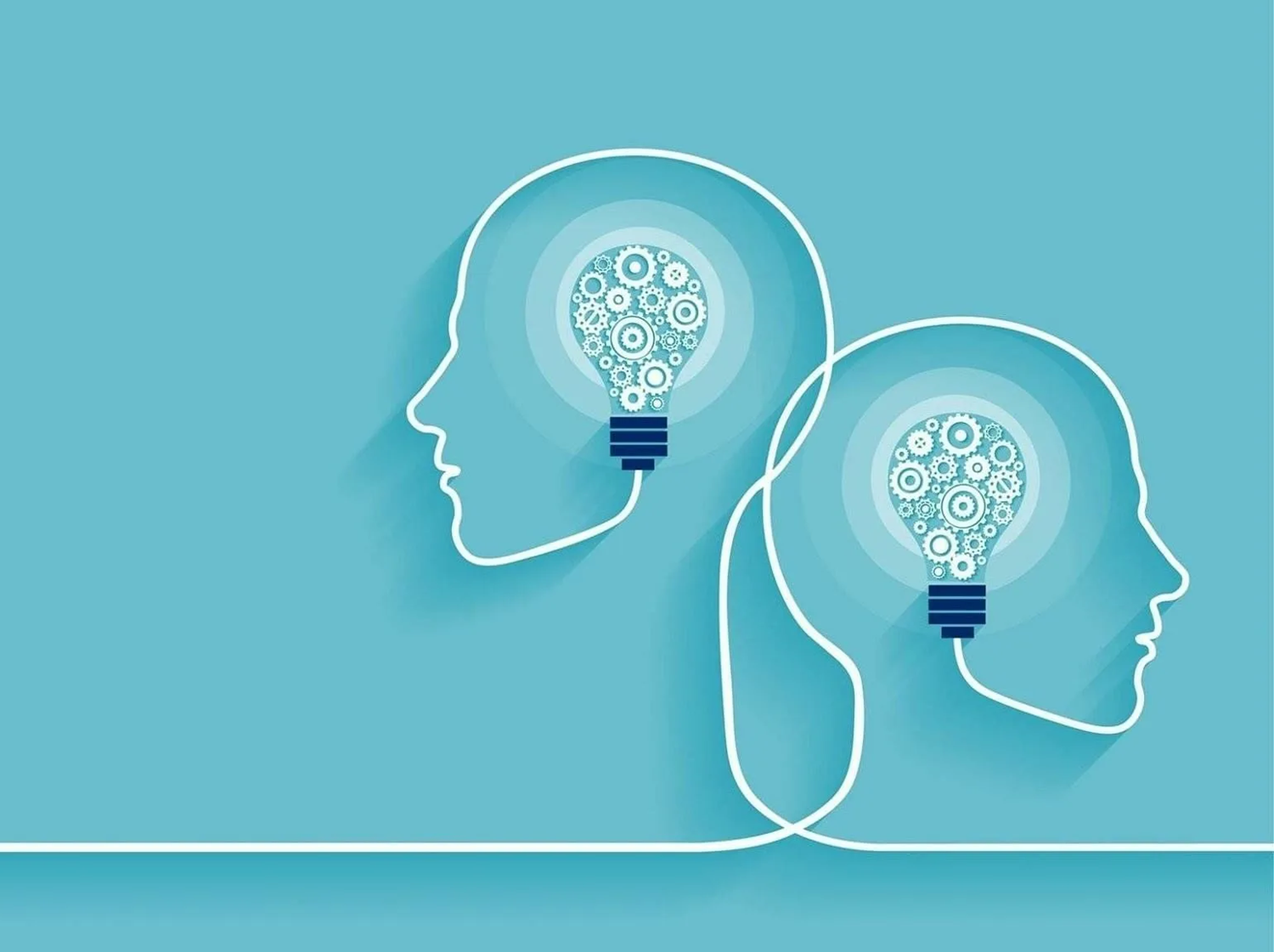 Закрепим знания!
В рыночной экономике, в отличие от командной
 
1)  свободно продаются и покупаются ресурсы производства
2)  устанавливается твердый курс официальной валюты
3)  ведущие позиции занимает государственная собственность
4)  складываются хозяйственные пропорции
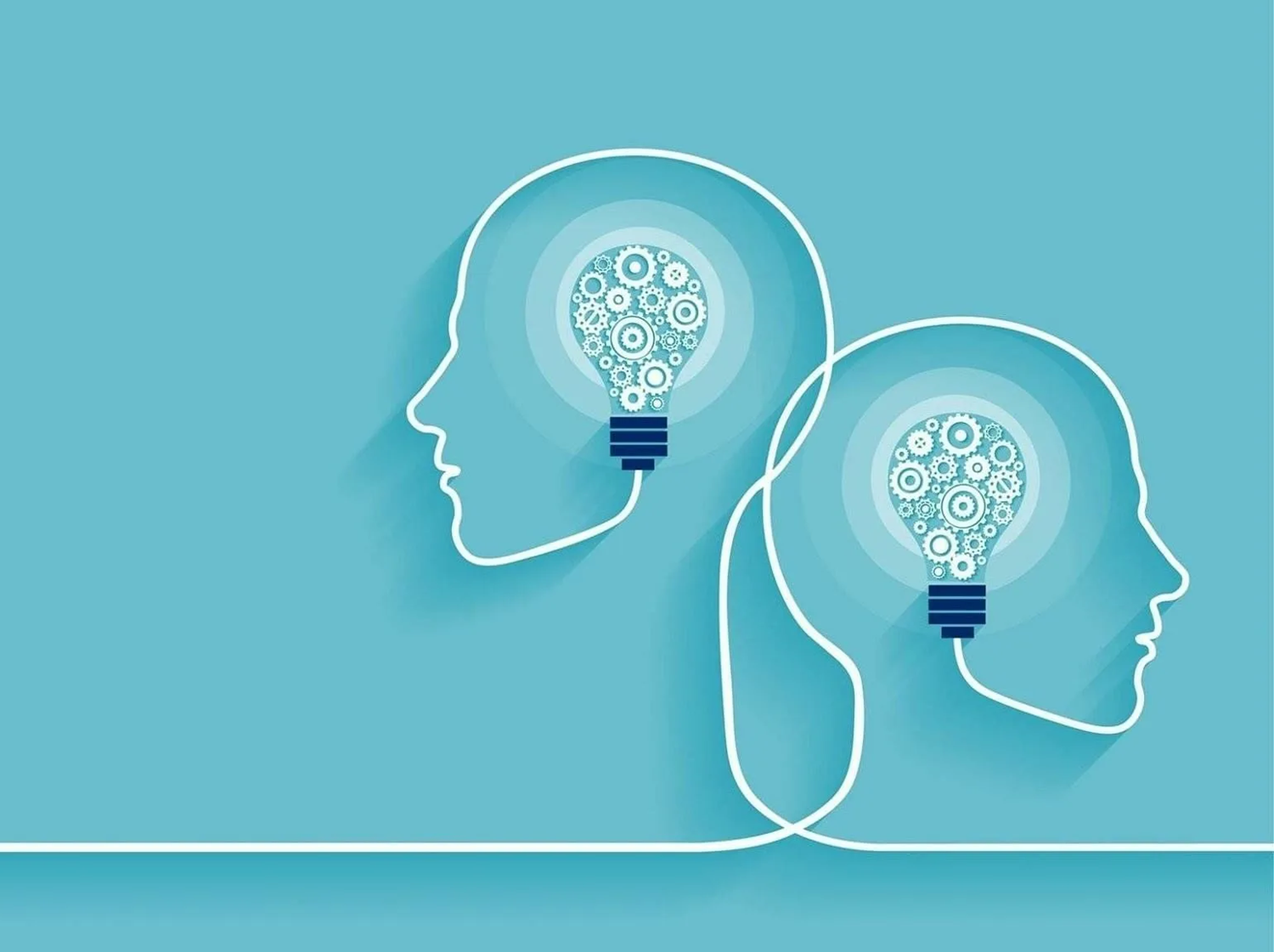 Закрепим знания!
Что из перечисленного характеризует командную экономику?
 
1)  следование в процессе производства вековым традициям предков
2)  частная собственность на средства производства
3)  нерегулируемые цены
4)  централизованное планирование производства
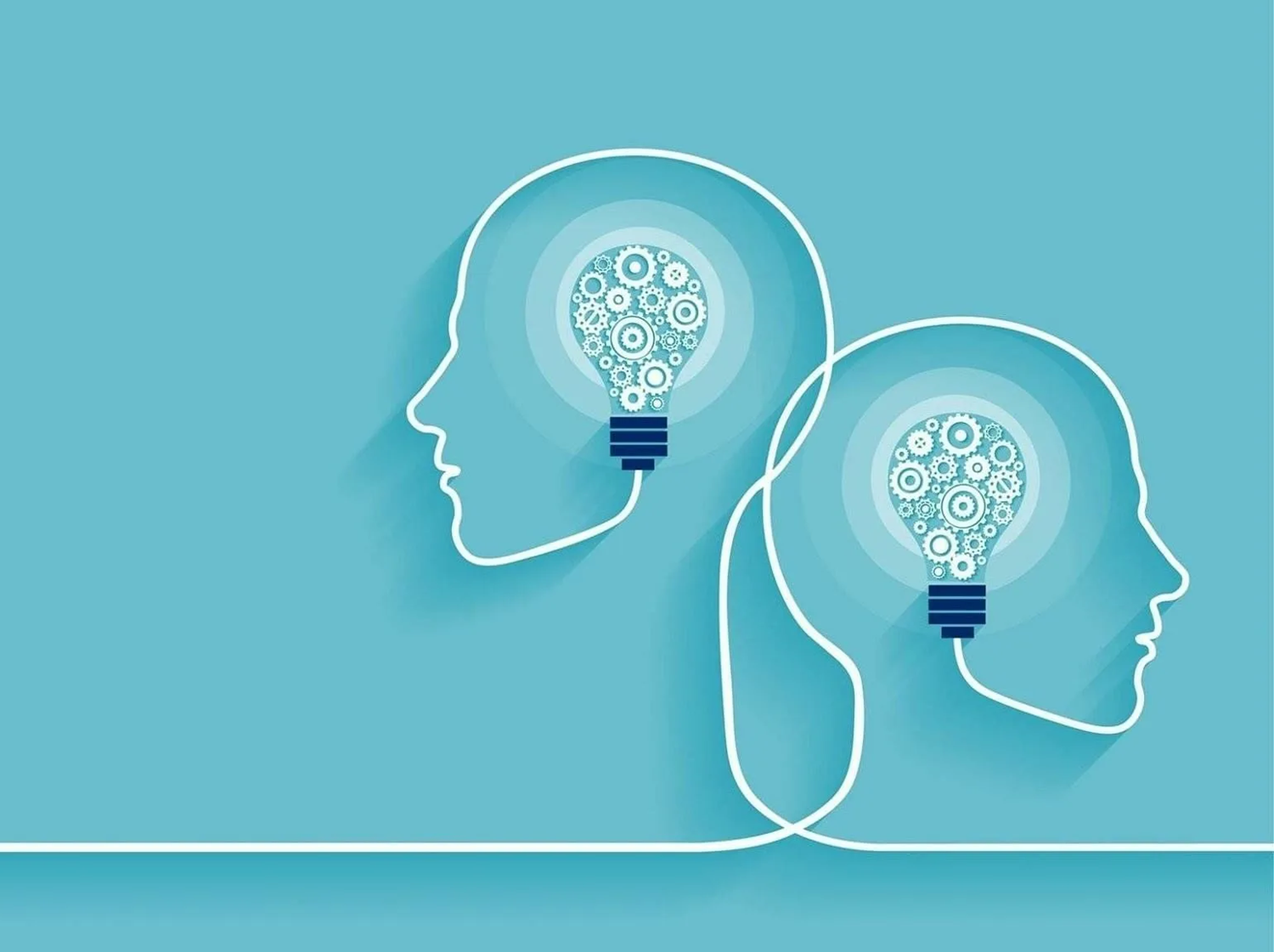 ПОДВЕДЕМ ИТОГИ!
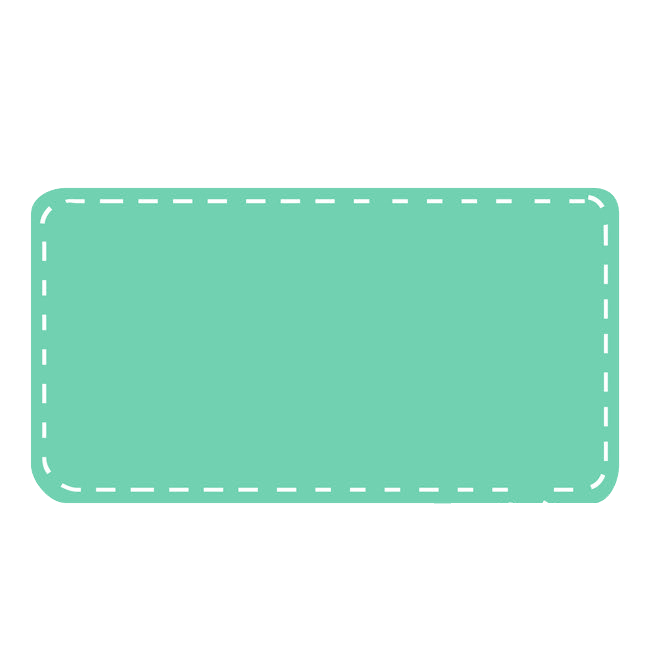 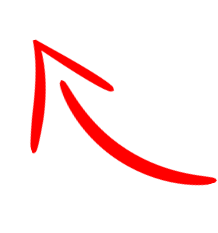 Рыночная
Командная
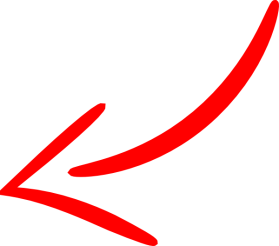 Типы экономических систем
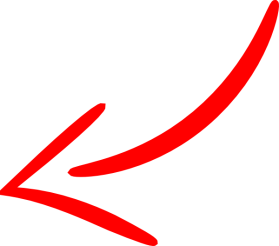 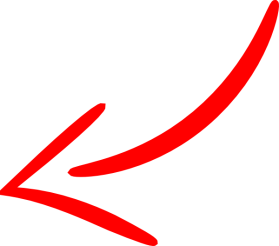 Традиционная
Смешанная